Enabling gamma cascades in GNDS
Emanuel Chimanski (echimansk@bnl.gov)+ GRIN collaboration
@Mini-CSEWG
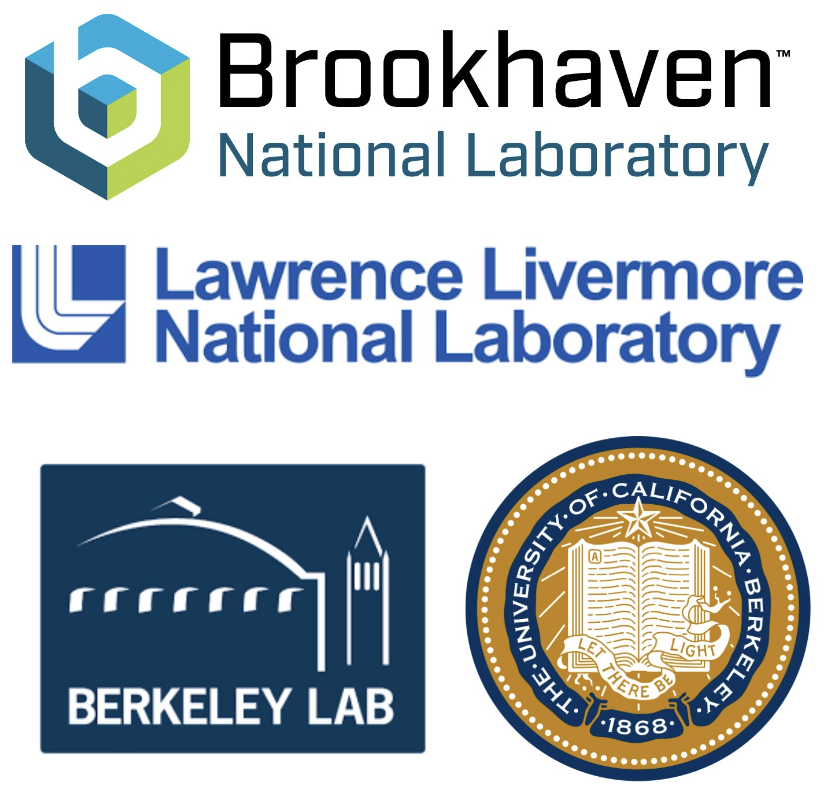 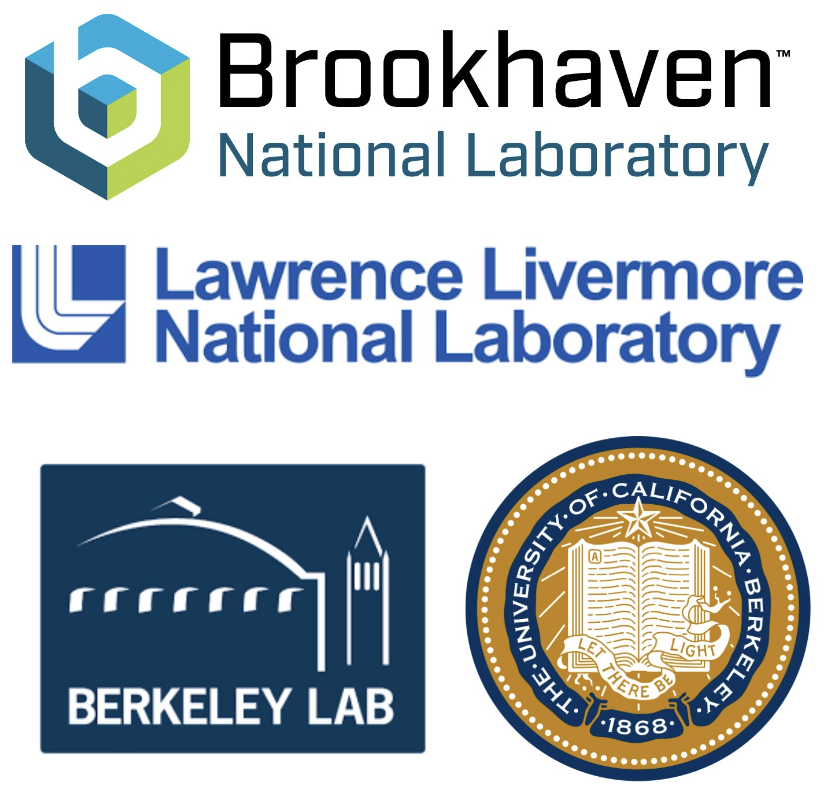 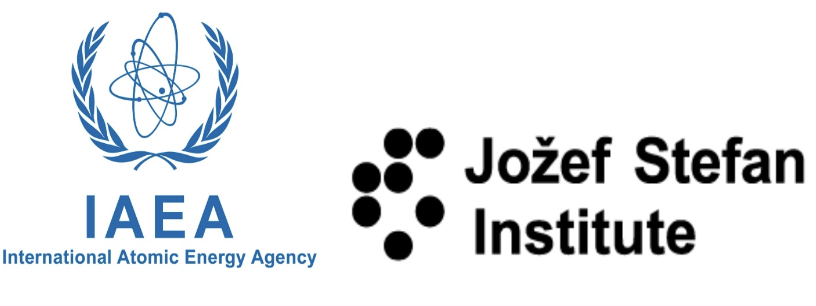 GRIN- Gamma Rays Induced by Neutrons
A project to help improving gamma-ray data libraries and enable inline gamma cascades in transport codes
Capture, Inelastic and Decay GammasNuclear fingerprints
Subject to- Thorough experimental knowledge;- Precise models and evaluations; - Incorporation of data into evaluated files;
Target users:
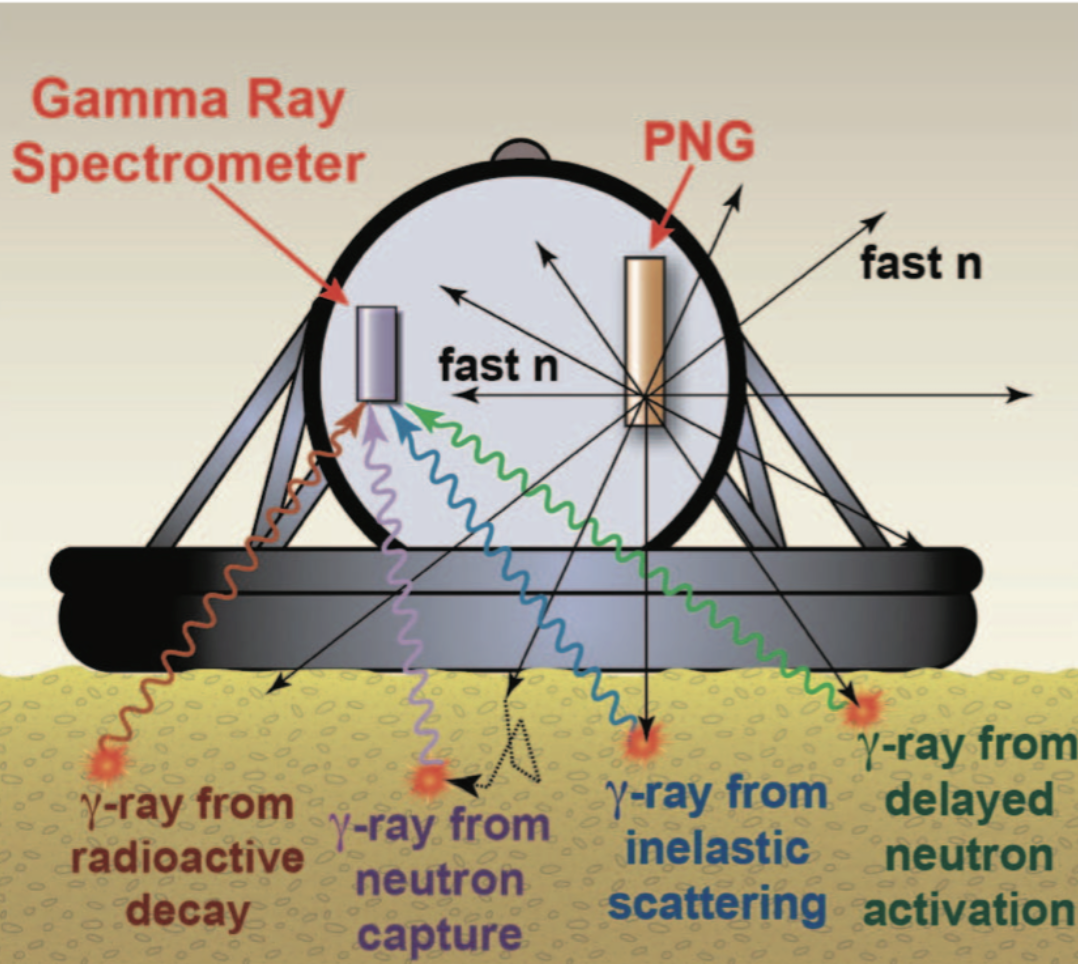 “Traditional” users call for a precise particle-γ spectrum to perform material identification. 
“Event-by-event” users need  the correlations between  scattered neutrons, gammas emitted from nuclear de-excitations. Current evaluated data in ENDF libraries are not sufficient and must be extended.
2
Neutron Induced Reactions and Gamma-Ray cascades
Thermal neutron capture gammas
Reactions are different but the decay process is similar
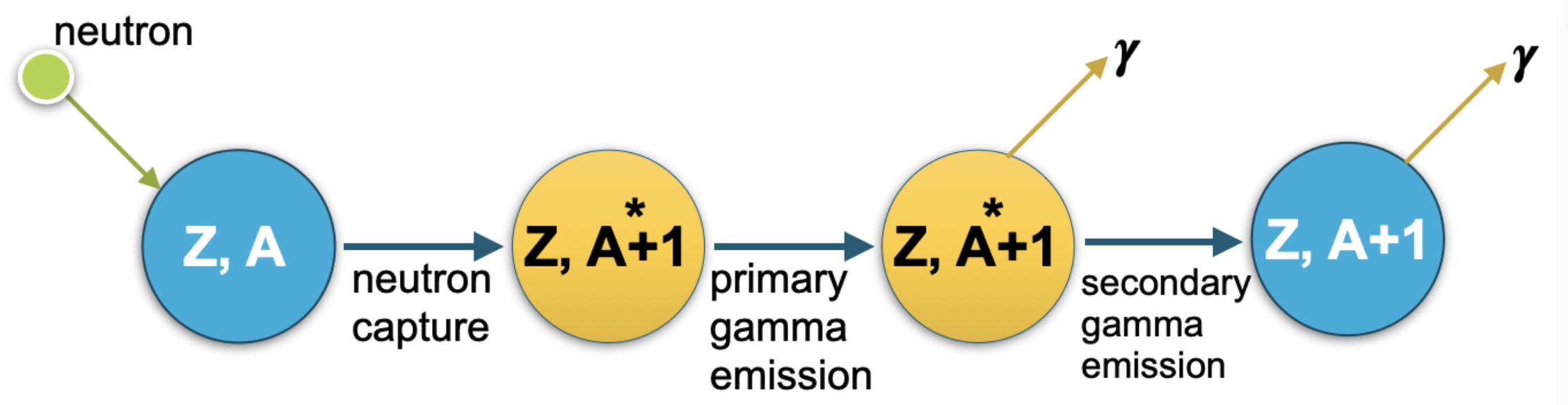 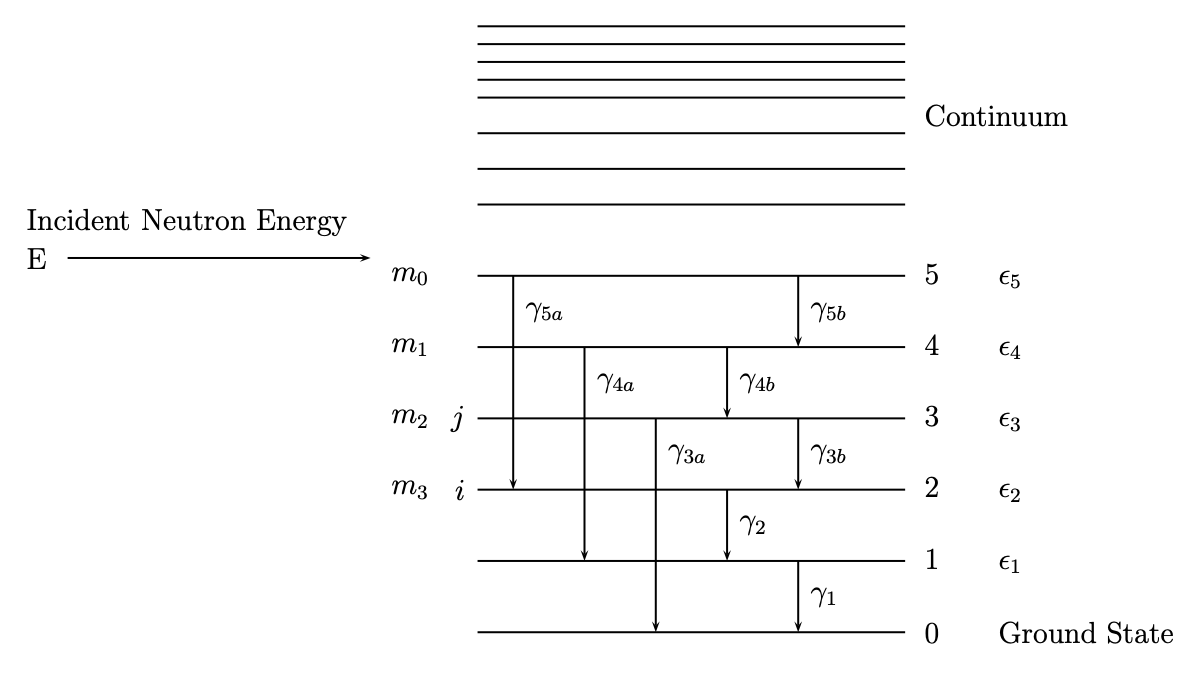 Inelastic reaction gammas
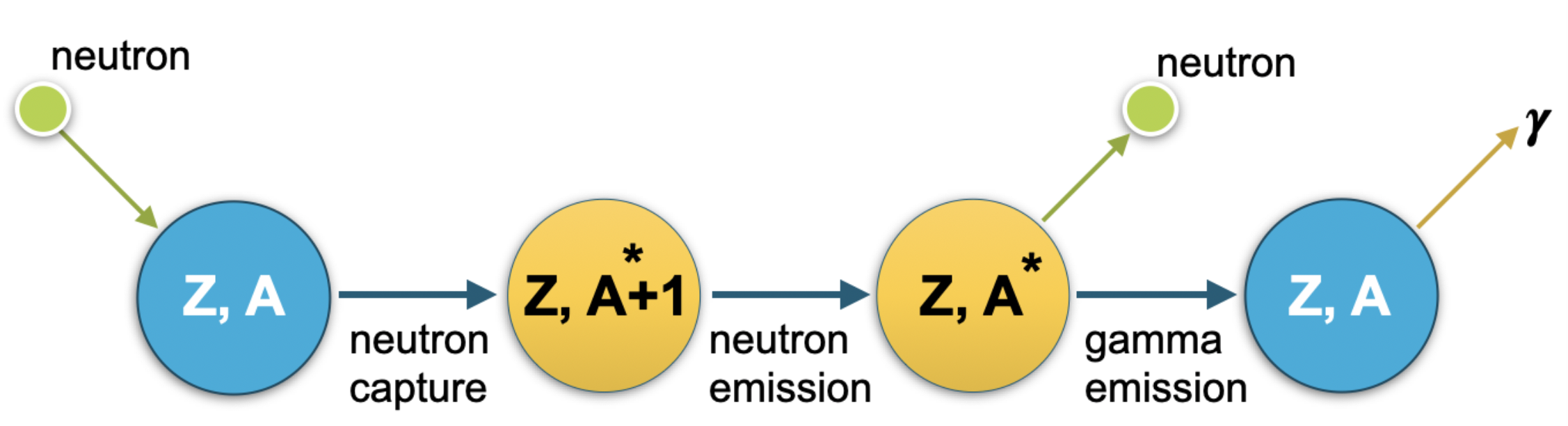 Inelastic reactions involve target (A) states while capture populates compound system (A+1) levels
3
Inelastic Cross Sections in an ENDF file
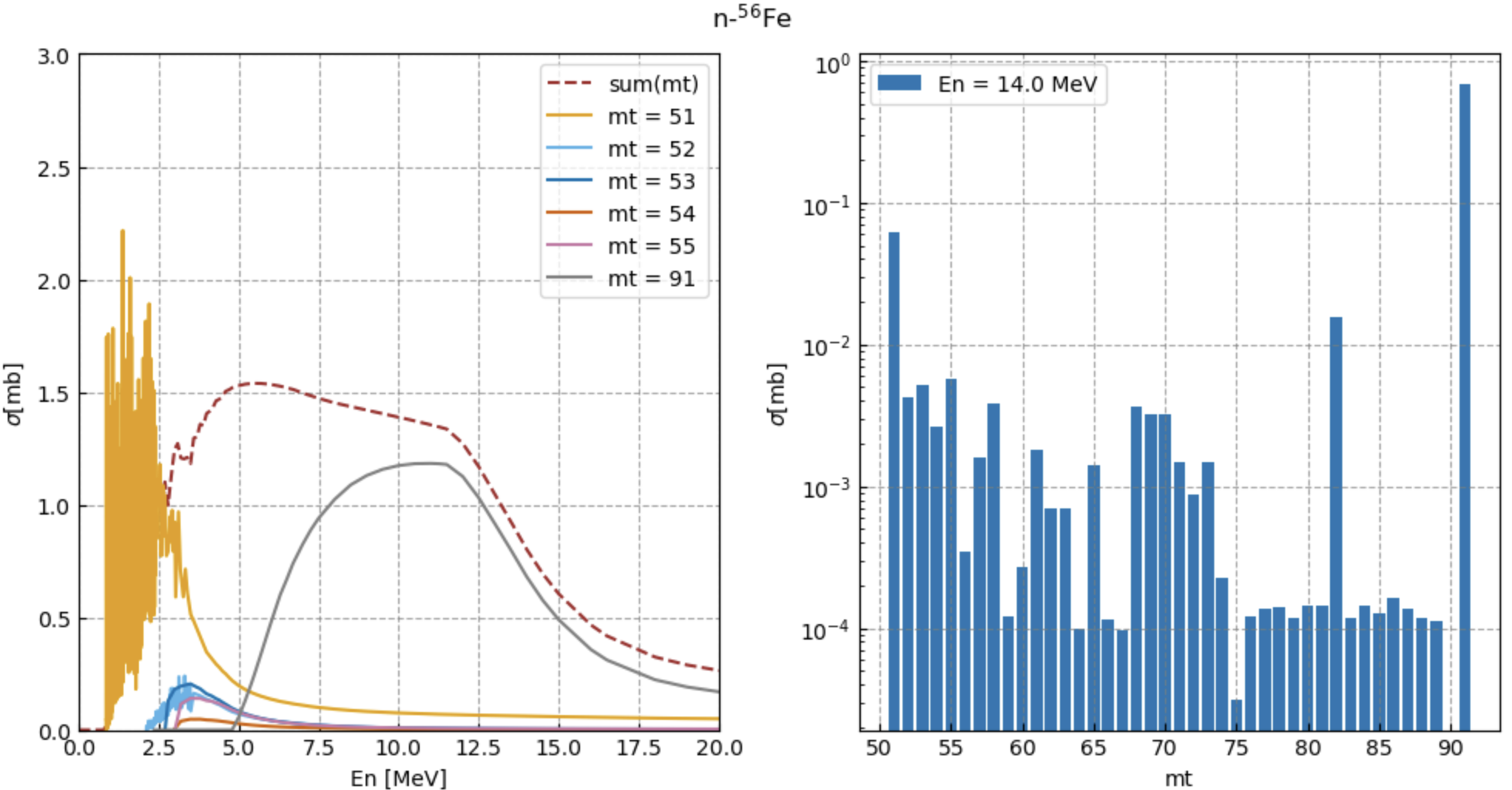 continuum
MT 91
Pc2
Pc1
Pc0
s(n,n’g) = s (n,n’lev=1)+ sc(n,n’from above)
56Fe Excited statesmt < 91 : discretemt = 91: continuum
ENDF does not know how discrete levels are fed from the continuum
4
Neutron Induced Reactions and Gamma-Ray cascades
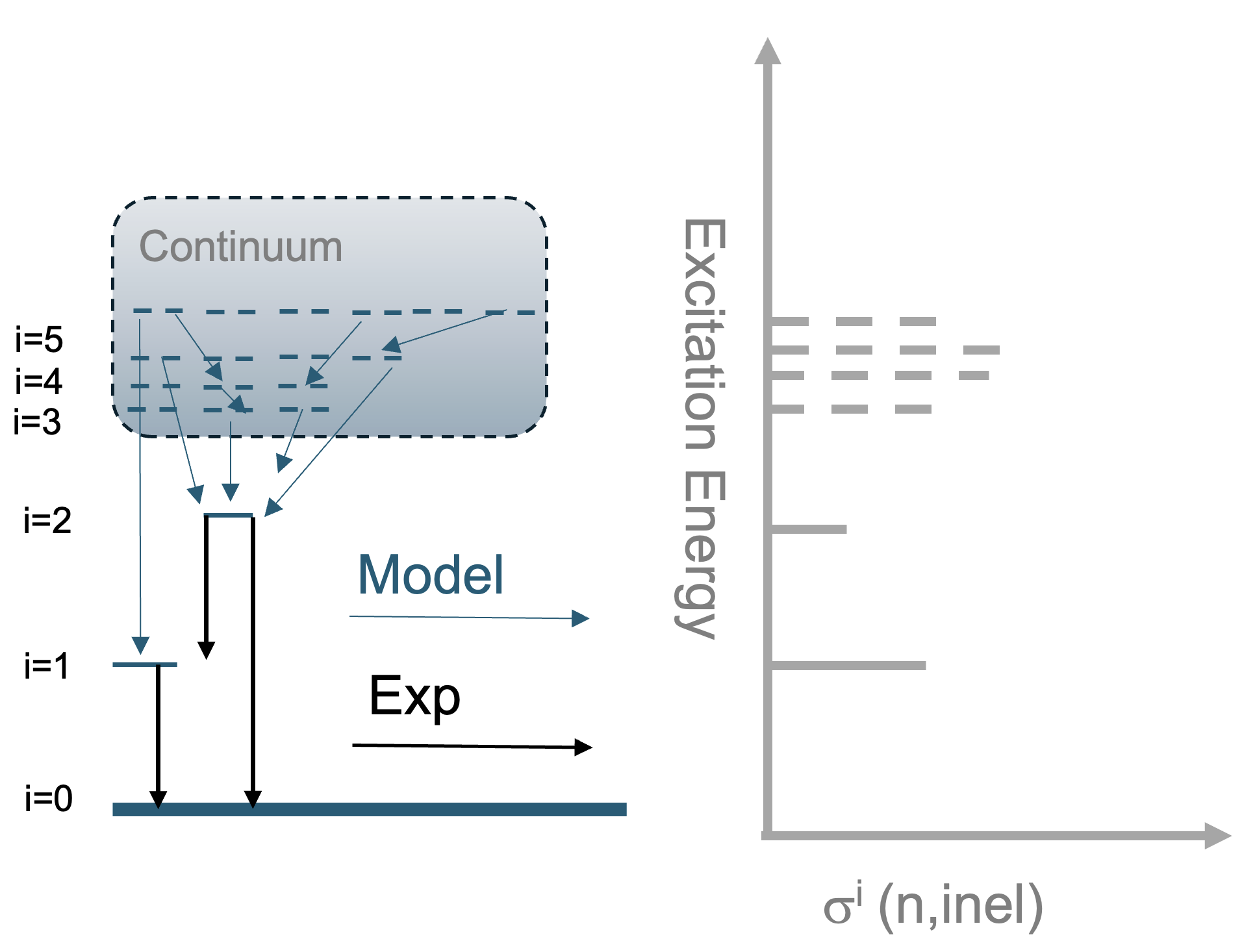 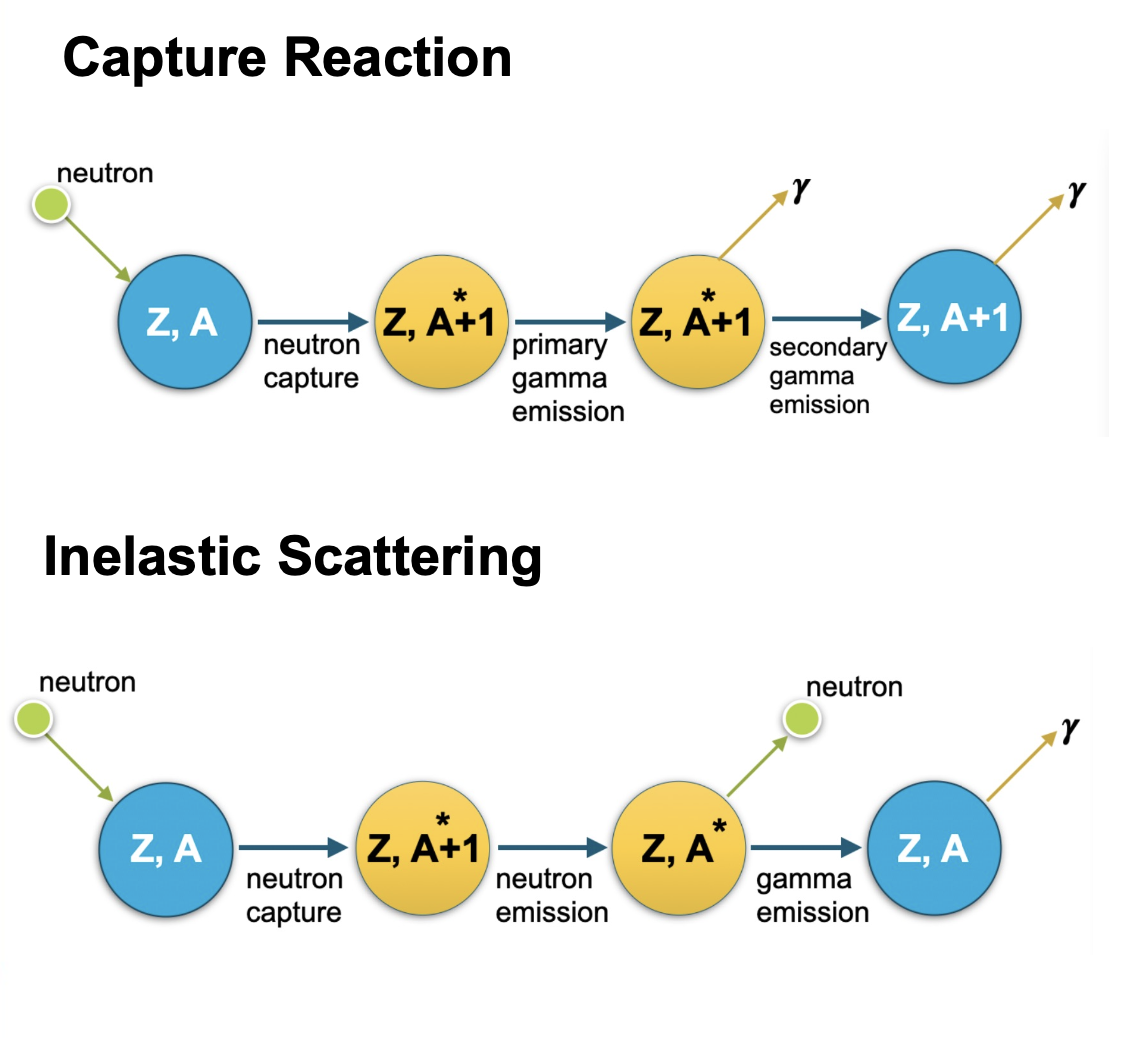 We need all levels (including "bins” for the continuum)
Population of each level as a function of incident energy
Capture is “easy” since one or two states are populated (s wave) 
Inelastic is more complicated with a distribution of populated states
5
Levels and branching ratios
Continuum discretized: The bins in the continuum are generated with level densities

Each bin can be populated in a reaction.-- similar to (n,n’) to each discrete level
The branching ratios are computed with PSF
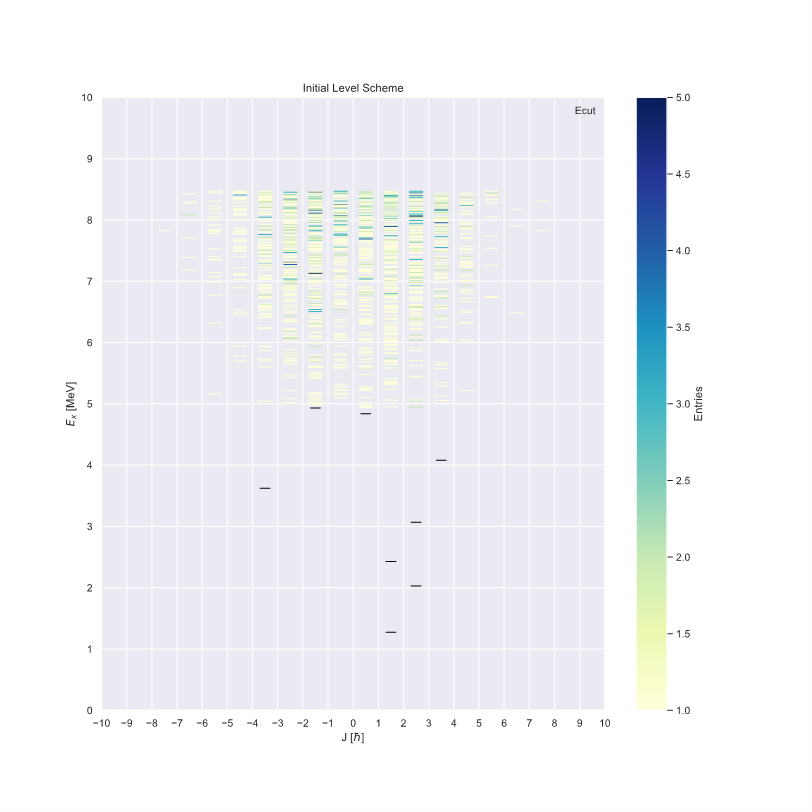 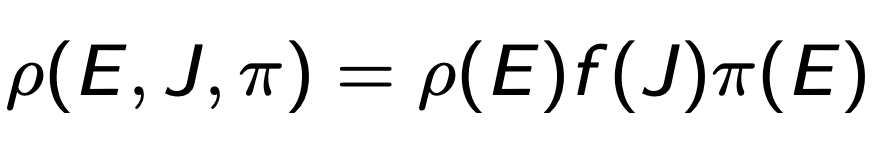 Theory (bins)
Experimental
All of these can be found in reaction codes
From IAEA/NDS RIPL Reference Input Parameter Library Derived from ENSDF
Experimental
6
In-line Gamma-Ray cascades
En: 2.2 MeVpopulations: [level 1: P = 1.]
Reactions inputs from detailed  calculation (EMPIRE)
We are working on extending the GNDS format to accommodate necessary inputs
Cross sections to each experimental level is already stored in ENDF (mt51-90)
…
En: 14 MeVpopulations: [level 1:  P = 0.5]                       [level 4: P = 0.5.]
THEORY
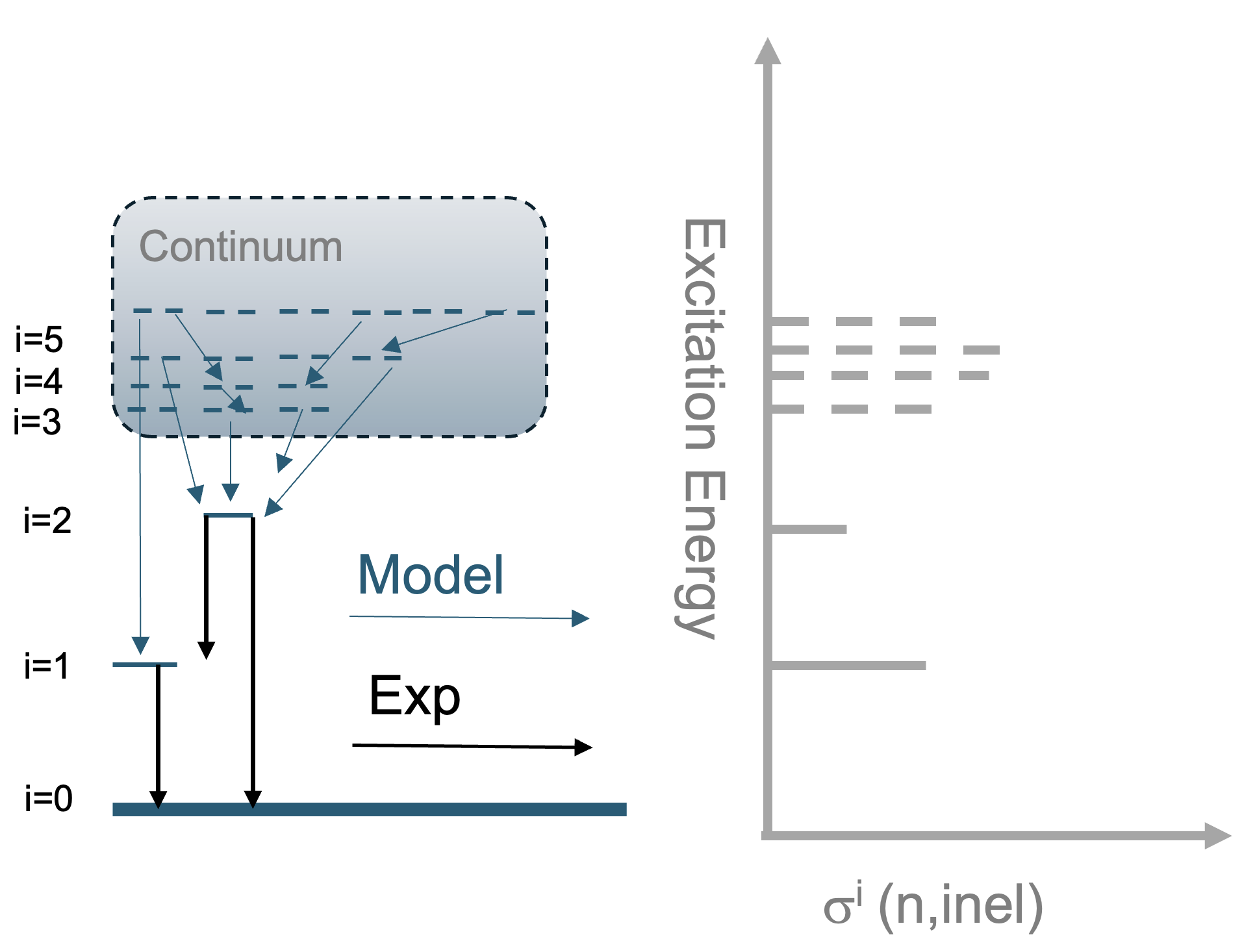 …
…
ENSDF/RIPL
(n,n’)
levels
energy: 0 MeV
energy: 2 MeV
energy: 5 MeV
reactions
Jp: 0+
Jp: 2+
Jp: 6+
kind: experimental
kind: experimental
kind: theory
gammas: []
gammas: [level 0: Br = 1.]
gammas : [level 1: Br = .5]                  [level 4: Br = .5]
7
(n,g)
Inelastic cascades: (n,n’g)56Fe
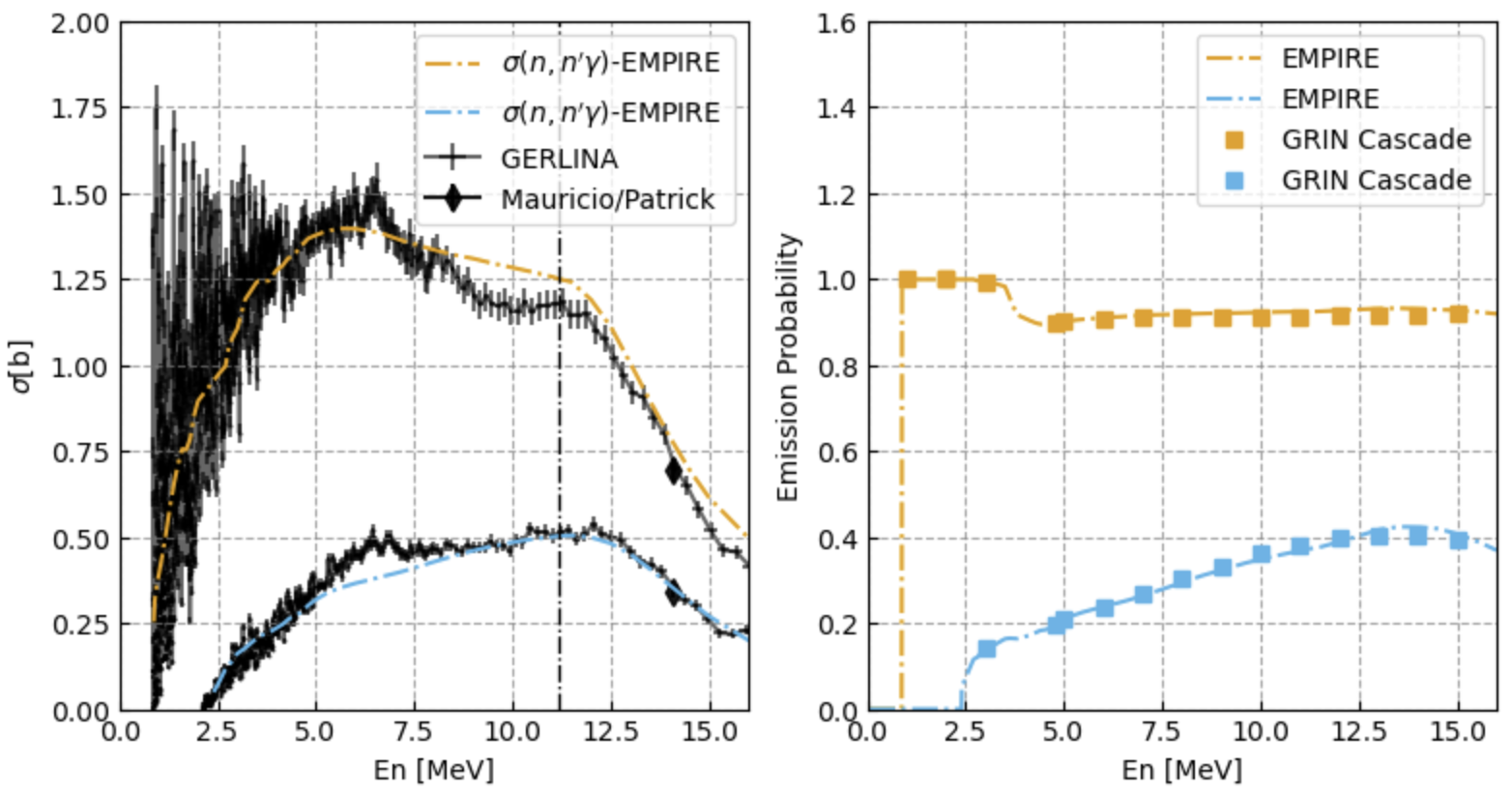 847 KeV
1238 KeV
We used the CIELO/EMPIRE evaluation for 56FeAll levels, populations and branching ratios (including bins in the continuum) were extracted and compiled in a test file
By using a simple Monte Carlo sampling we were able to reproduce empire inelastic gamma-ray data results
8
Capture cascades: (n,g)13C
47 Neutron    + C13          (C13+n->C14+photon[inclusive])
47 Gamma   8.175020e+00
48 Neutron    + C13          (C13+n->C14+photon[inclusive])
48 Gamma   1.585420e+00
48 Gamma   4.957200e-01
48 Gamma   6.093880e+00
49 Neutron    + C13          (C13+n->C14+photon[inclusive])
49 Gamma   8.175020e+00
50 Neutron    + C13          (C13+n->C14+photon[inclusive])
50 Gamma   1.585420e+00
50 Gamma   4.957200e-01
50 Gamma   6.093880e+00
51 Neutron    + C13          (C13+n->C14+photon[inclusive])
51 Gamma   8.175020e+00
Energy conservation on event by event basis-> the sum of the particle (gammas + residual nucleus) emission energies equals the total CN state energy of 8.17502 MeV (Sn)
Capture
Gidi+/Mercury
GIDI+ as an event generator
https://github.com/LLNL/gidiplus
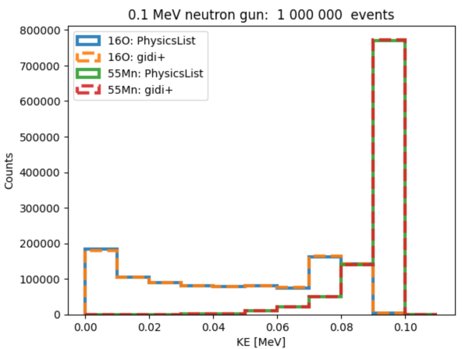 GIDI+ uses GNDS rather than legacy ENDF files

Our new GNDS files contain all the inputs needed for in-line cascade simulation for both capture and inelastic
GIDI+ has its own broomstick like code but can work in other transport codes (Mercury, Geant4, OpenMC (Hunter + @ RPI))
In our new GNDS
All new entries are inside “applicationData” section of GNDS
do not affect current applications or transport codes
later can be officially incorporated
A pseudo “POPs” data structure for “theory levels”: 
simple table to reduced the size of file
Capture and inelastic populated states have a new data structure
<captureLevelProbabilities>
          <captureLevelProbability label="0" probability="1.0" spin="0.5" spinUnit="hbar" parity="1" 
                                    capturePrimaryToContinua="Fe57_e268">
            <table rows="6" columns="2">
              <columnHeaders>
                <column index="0" name="finalLevel" unit="" types="label"/>
                <column index="1" name="probability" unit=""/></columnHeaders>
              <data>
                        Fe57     0.25
                     Fe57_e1     0.29
                     Fe57_e3     6e-2
                     Fe57_e8   0.0111
                    Fe57_e10    0.099
                    Fe57_e11    0.096</data></table></captureLevelProbability></captureLevelProbabilities>
Some other GRIN products also include
Properly flagging primary capture gammas
https://git.nndc.bnl.gov/grin/grin-formatter
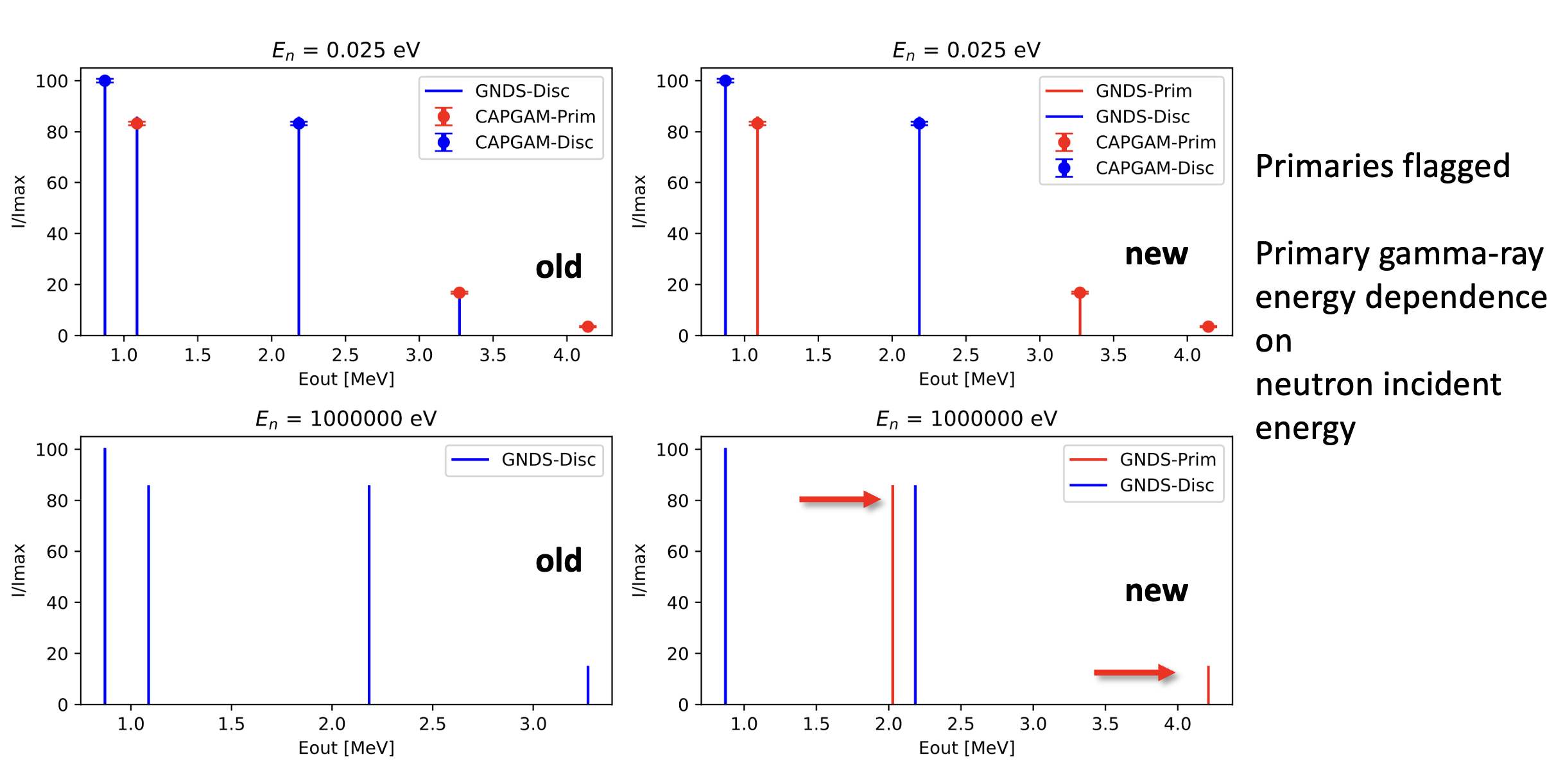 grin-formatter.py
Python package to upgrade and update capture gamma-ray formatting and level and branching ratio fixes in evaluated ENDF and GNDS files
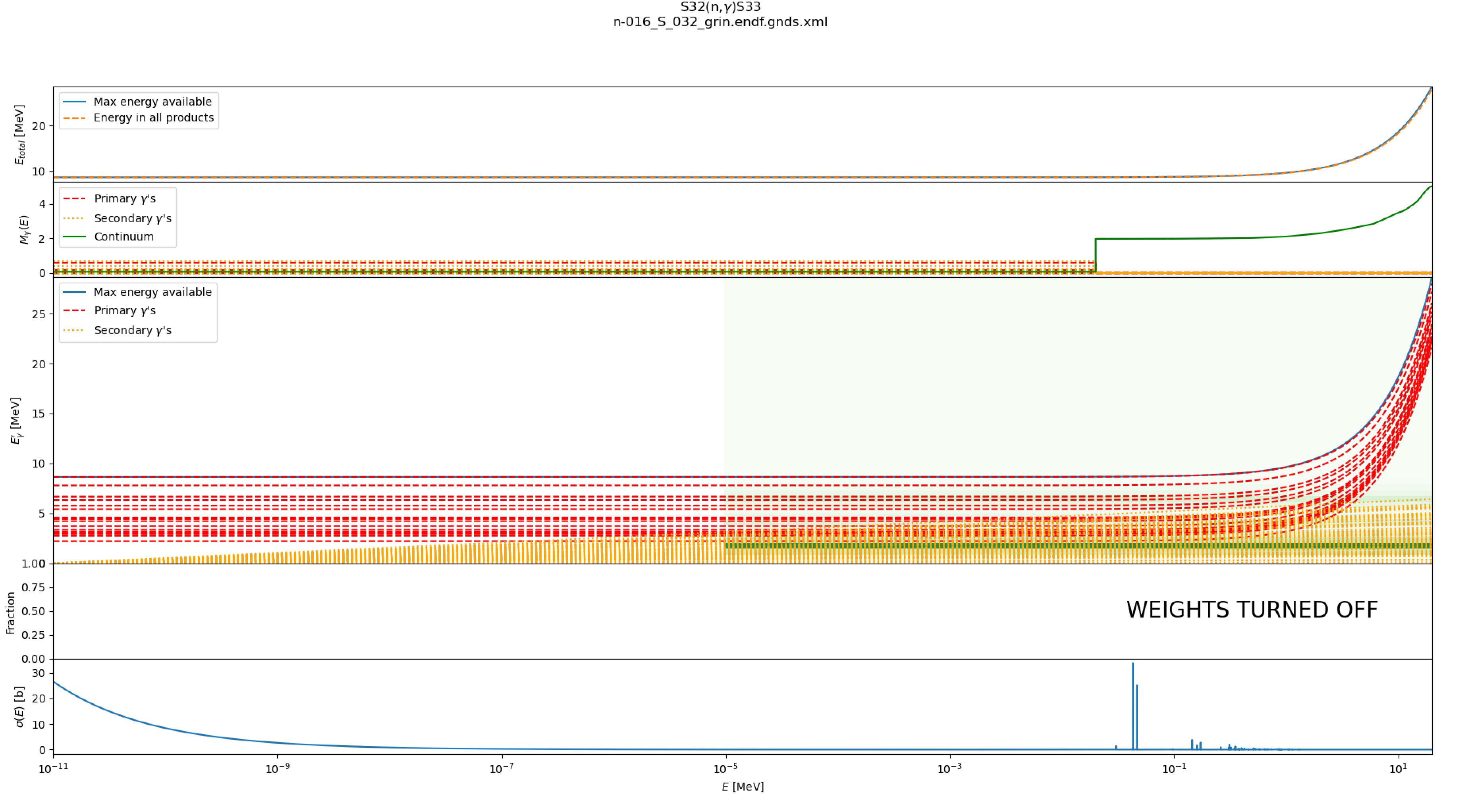 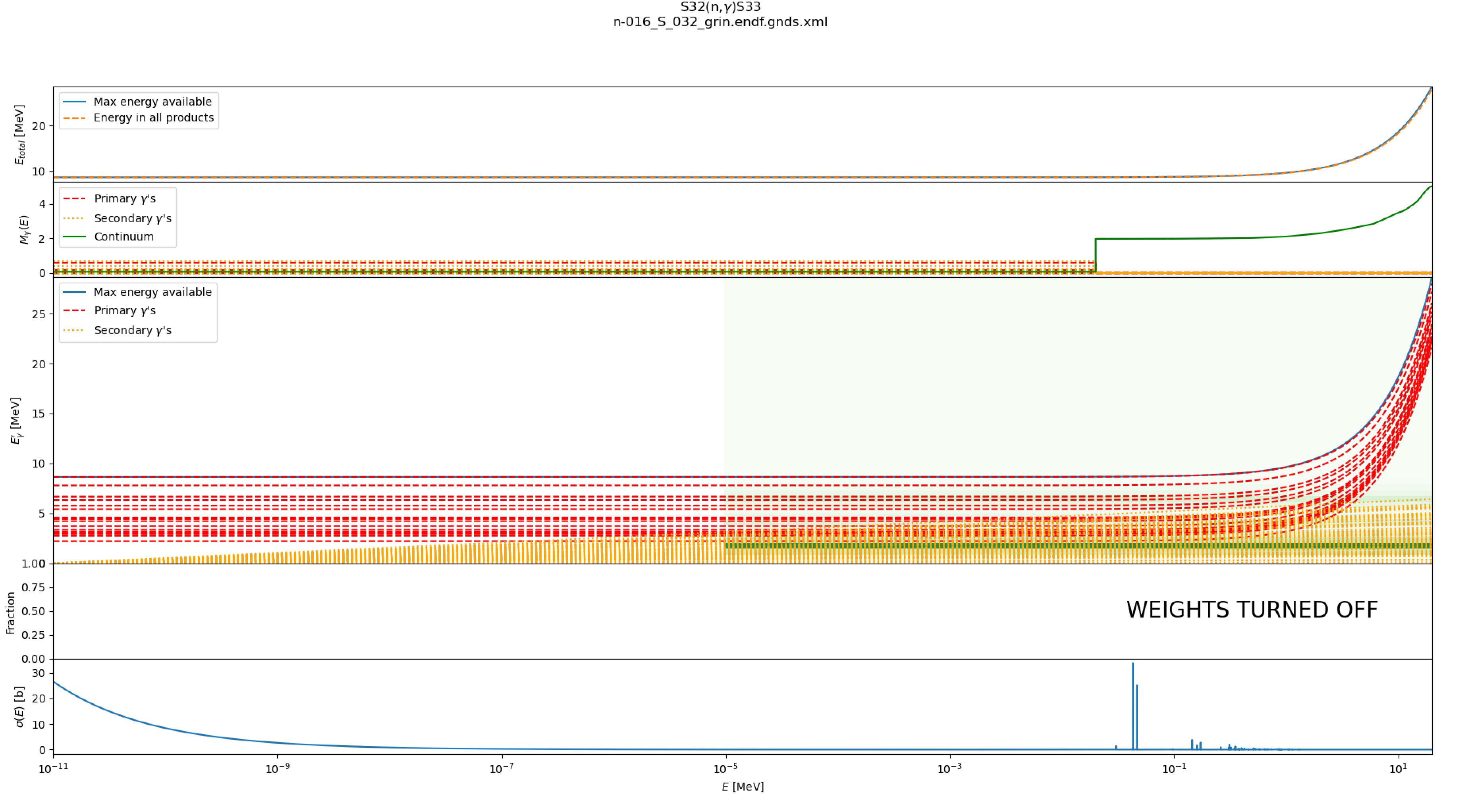 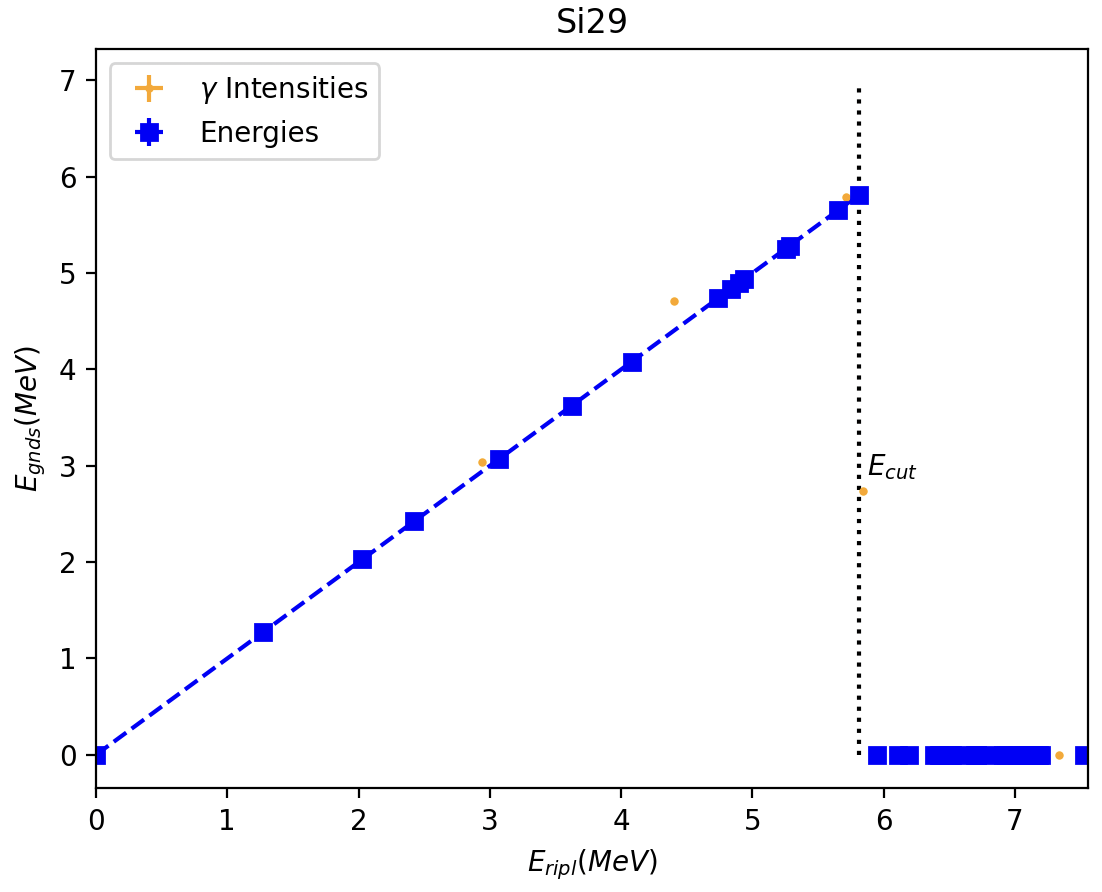 Formatting capture gamma spectrum andEnsuring energy conservation
Updating branching ratios and level info
13
13
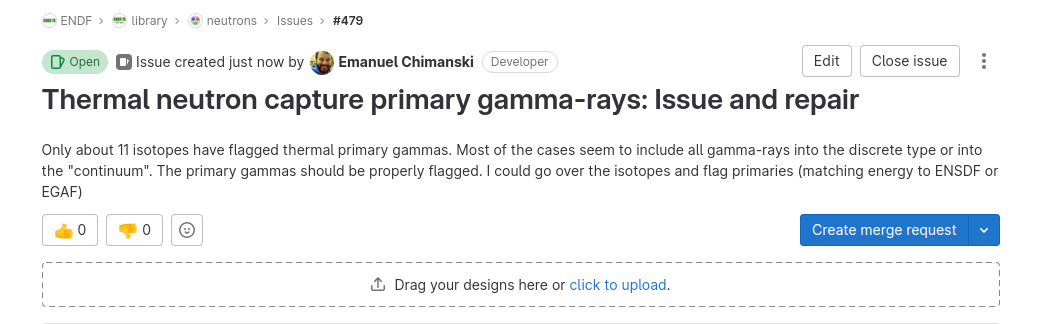 We fixed the primary gamma flags of a handful of isotopes for the following up release (more to come for ENDF9)
Working on validation of our files with inelastic gammas from Baghdad Atlas:
Good for low energy but we need more effort on high energies (where continuum kicks in)
A Joint Effort:Experiment + Evaluations + Validation
Highlights:
GIDI+ uses GNDS rather than legacy ENDF files for correlated gamma emissions from capture reaction cascades. Our new GNDS files contain all the inputs needed for in-line cascade simulation.

Detailed reaction inputs are required: All can be given by reaction codes
We can embed discrete levels in the continuum:- a discrete level above Ecut and its branching ratios can be incorporated  (replacing a “theory” level by the given discrete from RIPL/ENSDF-- under testing)
I would like to make sure ICCs are included in the evaluated files
We have tested C, S and Fe but the list of isotopes of interest is large
Benchmarking cases are needed: with coincidence or not; (at different incident energies)
Reach out if you are interested echimansk@bnl.gov
15
15
Thank you
chimanski@bnl.gov
16
not export controlled